Finance Bill 2022
By: 
CA Rajender Arora
  “GST की राह में, आपका दोस्त“
Finance Bill 2022
Proposed Changes in CGST Act
Finance Bill 2022
Proposed Changes in CGST Act
Finance Bill 2022
Proposed Changes in CGST Act
Finance Bill 2022
Proposed Changes in CGST Act
Finance Bill 2022
Proposed Changes in CGST Act
Finance Bill 2022
Proposed Changes in CGST Act
Finance Bill 2022
Proposed Changes in CGST Act
Finance Bill 2022
Proposed Changes in CGST Act
Finance Bill 2022
Proposed Changes in CGST Act
Finance Bill 2022
Proposed Changes in CGST Act
Finance Bill 2022
Proposed Changes in CGST Act
Finance Bill 2022
Proposed Changes in CGST Act
Finance Bill 2022
Proposed Changes in CGST Act
Finance Bill 2022
Proposed Changes in CGST Act
Finance Bill 2022
Proposed Changes in CGST Act
Finance Bill 2022
Proposed Changes in CGST Act
Finance Bill 2022
Proposed Changes in CGST Act
Finance Bill 2022
Proposed Changes in CGST Act
Finance Bill 2022
Proposed Changes in CGST Act
Finance Bill 2022
Proposed Changes in CGST Act
Finance Bill 2022
Proposed Changes in CGST Act
Finance Bill 2022
Proposed Changes in CGST Act
Finance Bill 2022
Proposed Changes in CGST Act
Thanks!
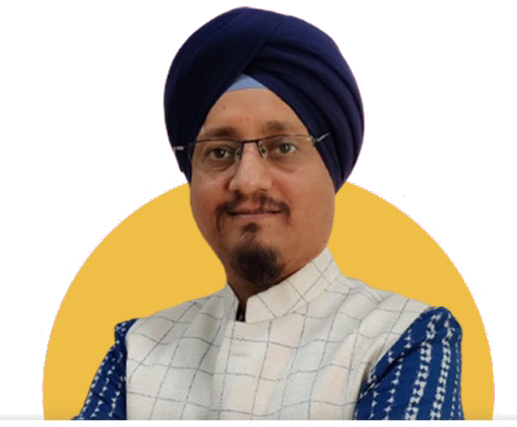 Any questions?
The only link you’ll ever need to connect with Me, Courses, Podcast, Free Resources & lots more... 
www.linktr.ee/GSTRajender